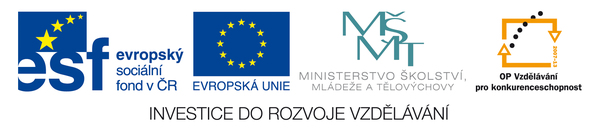 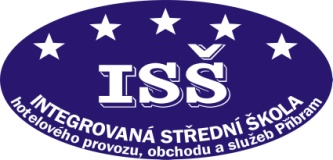 1.5 OP VK
Procvičování praktických matematických dovedností
Polévky 2
Vložky a zavářky
Vložky do polévek
Charakteristika
Vložky do polévek
Rozdělení dle tepelných úprav
Vložky do polévek
Charakteristika
Vložky do polévek
Druhy
Test